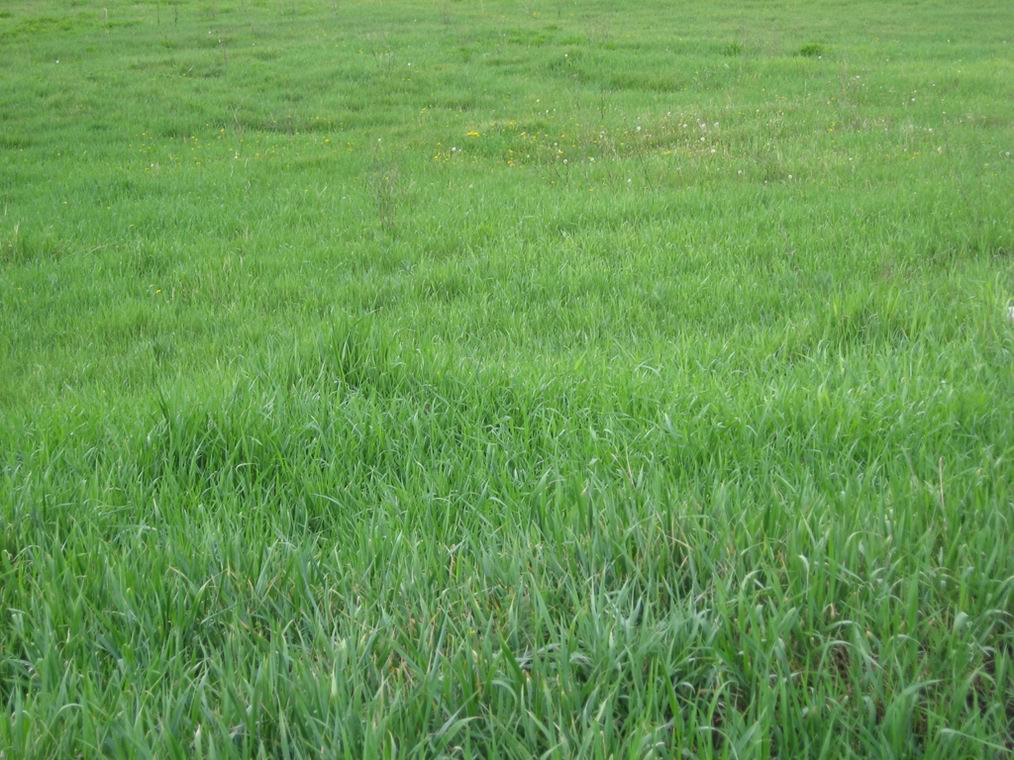 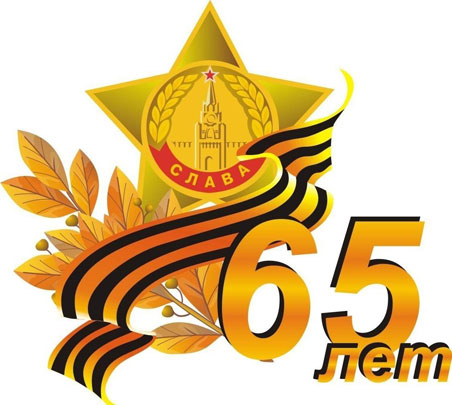 Реализация плана действий
Руководители команд обмеряют участок
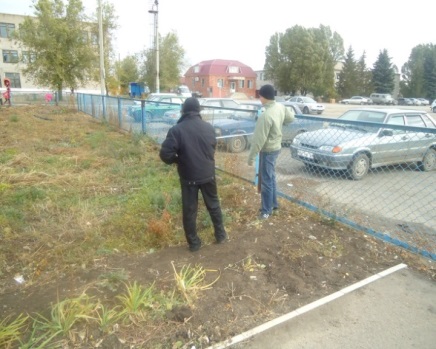 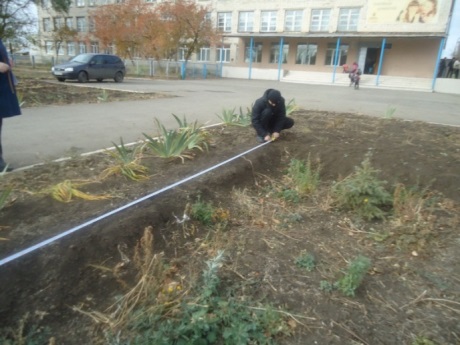 Рабочая группа высаживает саженцы
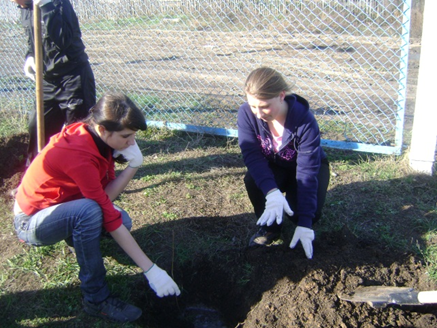 Готовим лунки для посадки
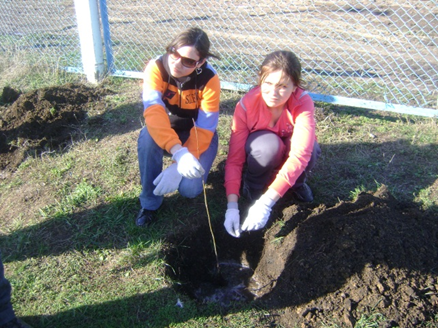 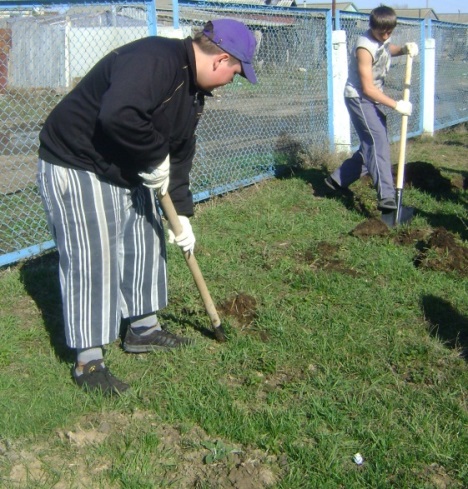 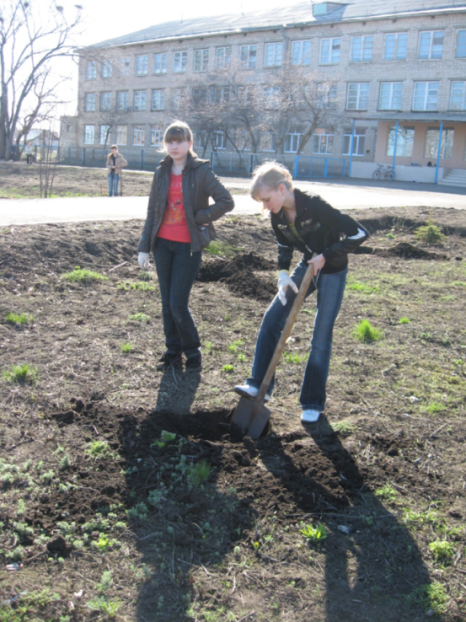 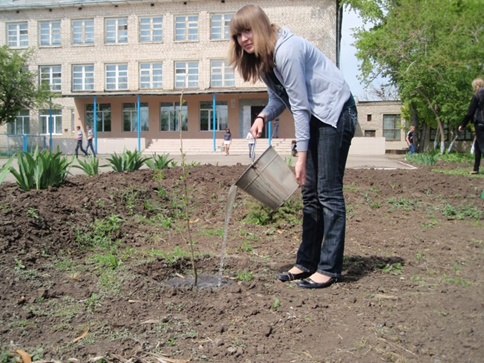 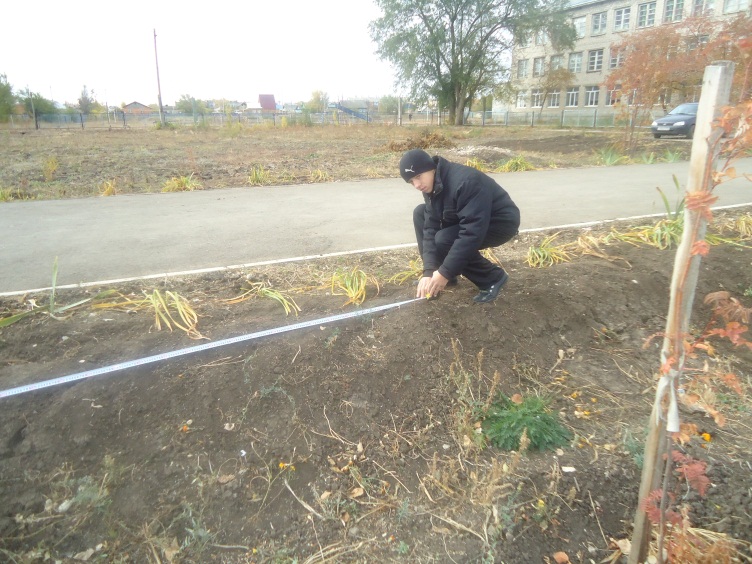